Centrální místo služeb (CMS)
Oldřich Kalina 
Odbor Hlavního Architekta eGovernmentu MVČR ( OHA )

Jihlava, 21/5/2018
1
Zákon č. 365/2000 Sb.
CMS jako součást „referenčního rozhraní“ je definováno zákonem č.365/2000 Sb.

§ 4(1)g) Ministerstvo vnitra stanoví a spravuje referenční rozhraní a stanoví prováděcím právním předpisem technické a funkční náležitosti uskutečňování vazeb mezi informačními systémy veřejné správy prostřednictvím referenčního rozhraní.

§ 4(2)d) Ministerstvo vnitra stanoví pravidla pro vazby mezi jednotlivými informačními systémy veřejné správy prostřednictvím referenčního rozhraní.

§ 5(2)d) - Orgány veřejné správy (OVS) jsou v rámci informačních systémů veřejné správy povinny zajistit, aby vazby jimi spravovaného informačního systému veřejné správy na informační systémy veřejné správy jiného správce byly uskutečňovány prostřednictvím referenčního rozhraní.

§ 6g - Centrálním místem služeb se rozumí soubor technického a programového vybavení, jehož prostřednictvím jsou poskytovány služby informačních systémů veřejné správy a jehož prostřednictvím jsou využívány a propojovány sítě elektronických komunikací.
2
Komunikační infrastruktura veřejné správy - kivs
Zákon 365/2000 Sb. zavedl povinnost publikovat služby ISVS jednotlivým uživatelům prostřednictvím Centrálního místa služeb (CMS). V kombinaci s komunikační infrastrukturou veřejné správy (KIVS) nabízí KIVS pro jednotlivá OVS:
Bezpečný a spolehlivý přístup k aplikačním službám jednotlivých ISVS
Bezpečnou a spolehlivou publikaci aplikačních služeb jednotlivých ISVS
Bezpečný přístup do internetu
Bezpečný přístup k poštovním službám v internetu
Zabezpečuje bezpečné síťové prostředí pro zajištění interoperability v rámci EU
Umožňuje bezpečný přístup k aplikačním službám ISVS určeným pro koncové klienty VS        ze sítě internet
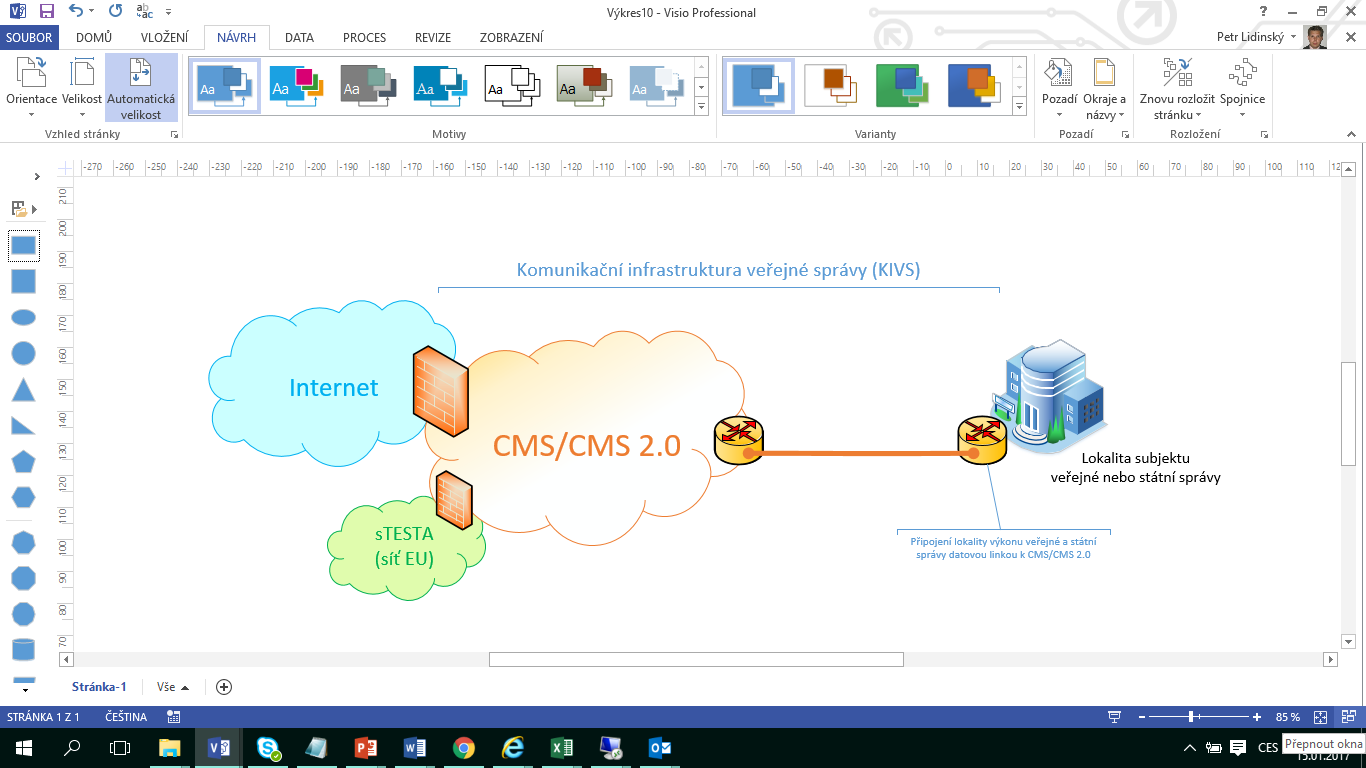 Operátorské přípojky KIVS
+ CMS
= KIVS
3
Centrální místo služeb (CMS)
CMS je systém, jehož primárním účelem je zprostředkovávat řízené a evidované propojení informačních systémů subjektů státní správy ke službám (aplikacím), které poskytují informační systémy jiných subjektů státní správy – přístup ke službám eGovernmentu.

Službou se v tomto kontextu myslí služba nějakého informačního systému státní správy-ISVS (aplikace), který je připojen k CMS skrze KIVS, jedna aplikace službu poskytuje a jiné ji používají (konzumují).

Řešení CMS je z důvodu zajištění vysoké dostupnosti redundantní na úrovni lokalit a uzlů (dva plně vybavené uzly CMS ve dvou různých lokalitách, každý uzel                       z redundantních komponent, redundantní konektivita uzlů CMS).

Důsledná implementace zásad/principů/architektury CMS pro propojení informačních systémů subjektů státní správy současně účinně eliminuje negativní dopady aktuálních hrozeb a problémů veřejného internetu (výpadky DNS, latence, DoS, …)
4
Služby CMS
Internet
Poskytovatelé služeb
ČÚZK – Katastr nemovitostí
MPO – Živnostenský rejstřík
MSp – Rejstřík trestů, …
MD - CRV, ..
MVČR – CzechPoint, ISDS,…
MPSV, ČSSZ, MFČR…
CMS
Konzumenti služeb
NDC
SZR – ISZR
…
Samospráva
Státní správa
Připojení na CMS:
KIVS
Krajský konektor
IPsec VPN
SSL VPN
5
Aktuální stav
CMS první generace bude ukončeno                     k 31/12/2018

Konzumenti služeb  CMS a publikující organizace do CMS budou od 1/1/2019 využívat pouze služeb CMS druhé generace.
6
Otázky ?
Ing. Oldřich Kalina 
Odbor Hlavního architekta eGovernmentu MVČR
E: oldrich.kalina@mvcr.cz
T +420 974 817 567
7
přístup OVM ke službám publikovaným do KIVS
OVM publikuje službu umístěnou do prostředí KIVS přes KIVS přípojku až na Propojovací blok CMS2 (červená linka). 
Klientský OVM je připojen KIVS přípojkou do CMS2. 
OVM přistupuje ke službám z prostředí KIVS přes Propojovací blok (zelená linka), na kterém jsou pravidla pro přístup ke službám z prostředí KIVS.
8